Reconstruction of a Traumatic 1st Ray with an Induced Pseudosynovial Membrane & Autologous Cortico-Cancellous Bone Graft: A Case Report
Nathaniel LP Preston, DPM a ,  Trevor E Black, DPM, AACFAS a,d , Randall C Thomas, DPM, AACFAS c,d 
a Resident, Grant Medical Center Foot and Ankle Surgery Residency Program, Columbus, Ohio, 
b Fellow, Southeast Permanente Foot & Ankle, Atlanta GA 
c Assistant Director, Grant Medical Center Foot and Ankle Surgery Residency Program, Columbus, Ohio
d Private Practice, Clintonville Foot and Ankle, Columbus Ohio,
Introduction
Reconstruction of bone defects of the metatarsals, whether resulting from  trauma, infection or neoplastic process, can be especially challenging when  attempting to maintain an anatomic parabola and biomechanical stability of the  forefoot. Amputation is always a possible outcome and should be part of the  preoperative discussion with the patient as salvage is often a prolonged process  fraught with difficulties. In the appropriate patient step wise operative interventions for salvage attempt can be employed. In this case we describe such technique.  [3]
Discussion
The larger the bone defect in the metatarsal  the greater the surgical reconstruction challenge. However, in the specialty of limb salvage surgery, these can prove to be the most  rewarding endeavors.

Prior to the development of the Masquelet technique in the 1980’s, the Ilizarov  method and vascularized bone transfer were the most frequently performed  procedures for correction of large segmental diaphyseal bone defects. The Ilizarov  method required great patience and took months for segmental defects, while the  vascularized bone grafts were technically difficult and often associated with  significant graft resorption.[14] The Masquelet technique of pseudomembrane  formation is novel in that time to correction is independent from the severity or  degree of bone lost. Subsequent histologic evaluation studies of the  pseudomembrane have shown increased bone-stimulating factors and higher  concentrations of stem cells compared to matched periosteum.   [15,16]

Our case presented unique challenges for surgical planning of reconstruction for  limb salvage as the inciting traumatic event had resulted in a severely contaminated  wound bed and complete loss of the 1st metatarsal phalangeal joint. Joint salvage or  reconstruction in this instance was not an option given the severity of the defect. However in an active, healthy patient who is motivated and compliant salvage is possible. 

The post-operative infection management proved to be the most difficult aspect of  the case. Our Infectious Disease team was consulted to direct antibiotic care  and along with HBOT healing infection free was achieved now great than one year without complication. Although typically reserved for long bone deficits in the tibia the case shows potential efficacy of  the masquelet technique in spanning significant bone defects of the metatarsals  involving complete loss of the metatarsal phalangeal  joint.
References
Taylor BC, French BG, Fowler TT, Russell J, Poka A. Induced membrane technique for reconstruction to manage bone loss. J Am Acad  Orthop Surg. 2012 Mar;20(3):142-50. doi:  10.5435/JAAOS-20-03-142.
Pelissier P, Boireau P, Martin D, Baudet J. Bone reconstruction of the lower extremity: complications and outcomes. Plast Reconstr Surg  2003;111:2223– 9.
Stafford PR, Norris BL. Reamer–irrigator–aspirator bone graft and bi Masquelet technique for segmental bone defect nonunions: a  review of 25 cases. Injury 2010;41:S72–7.
Masquelet AC, Fitoussi F, Be´gue´ T, Muller GP. Reconstruction of long bones induced membrane and spongy autograft. Ann Chir Plast  Esthet 2000;45:346– 53.
DeCoster TA, Gehlert RJ, Mikola EA, Pirela-Cruz MA. Management of posttraumatic segmental bone defects. J Am Acad Orthop Surg.  2004;12(1):28e38.
Gaskill TR, Urbaniak JR, Aldridge JM III. Free vascularized fibular transfer for femoral head osteonecrosis: donor site and graft site  morbidity. J Bone Joint Surg Am. 2009;91(8):1861e1867.
Khan SN, Cammisa FP, Harvinder SS, Diwan AD, Girardi FP, Lane JM. The biology of bone grafting. J Am Acad Orthop Surg.  2005;13(1):77e86.
Myeroff C, Archdeacon M. Autogenous bone graft: donor sites and techniques. J Bone Joint Surg Am. 2011;93(23):2227e2236.
Micev AJ, Kalainov DM, Soneru AP. Masquelet Technique for Treatment of Segmental Bone Loss in the Upper Extremity. J Hand Surg  Am. 2015;40(3):593e598
Masquelet AC: Muscle reconstruction in reconstructive surgery: Soft tissue repair and long bone reconstruction. Langenbecks Arch  Surg 2003;388(5): 344-346.
Masquelet AC, Fitoussi F, Begue T, Muller GP: Reconstruction of the long bones by the induced membrane and spongy autograft  [French]. Ann Chir Plast Esthet 2000;45(3):346-353.
Azi ML, Teixeira A, Cotias RB, Joeris A, Kfuri M. Membrane Induced Osteogenesis in the Management of Post-traumatic Bone Defects. J  Orthop Trauma. 2016 Apr 26. [Epub ahead of  print]
Kargera C, Kishi T, Schneidera L, Fitoussi F, Masquelet AC. Treatment of posttraumatic bone defects by the induced membrane  technique. Orthopaedics & Traumatology: Surgery & Research (2012) 98,  97—102
Giannoudis P. V., Faour O., Goff T., Kanakaris N., Dimitriou R. Masquelet technique for the treatment of bone defects: tips-tricks and  future directions. Injury. 2011;42(6):591–598.
Pelissier P., Masquelet A. C., Bareille R., Mathoulin Pelissier S., Amedee J. Induced membranes secrete growth factors including  vascular and osteoinductive factors and could stimulate bone regeneration. Journal of Orthopaedic Research. 2004;22(1):73–79.
Tan H. B., Cuthbert R. J., Jones E., Churchman S., McGonagle D., Giannoudis P. V. The Masquelet technique induces the formation of a  mesenchymal stem cell-rich periosteum -like membrane. The Bone &  Joint Journal B. 2013;95(supplement 16):p.   22.
Case Report
A 42 year old male non-smoker with no significant past medical history presented to the Grant Emergency Department following a severe lawn mower injury to the left foot and the primary surgeon (RT) was consulted. The patient was found to have a large degloving type injury along the medial aspect of his left  foot from the hallux to the level of the medial malleolus (figure 1). There was exposed bone along the entire medial column with greater than 10cm soft tissue loss consistent with Gustillo-Anderson IIIB, gross contamination with grass, dirt, and gravel within the wound.

Physical exam revealed palpable dorsalis pedis and posterior tibial arteries. Capillary refill time was less than 3 seconds to all digits with mild dusky discoloration to the plantar  arch. The patients light touch was grossly intact to the level of the digits. Radiographic examination revealed a severely comminuted fracture of the first metatarsal and base  of the first proximal phalanx as well as a non-displaced transverse fracture of the medial malleolus (figure 2). The patient received a bedside washout with 1 liter of normal saline,  temporary dressing and posterior splint was applied.  He was started empirically on Ancef, Gentamicin, and Penicillin per protocol for open fracture management.

The patient was taken to the OR for emergent irrigation, debridement, Masquelet, and stabilization. The posterior tibial  tendon, posterior tibial artery, and bone was visible within the wound and noted to be intact. The wound was irrigated with 10 liters of normal saline; 9 liters using gravity lavage  and an additional 1 liter with pulse lavage given the level of debris that was present. The 1st metatarsal was comminuted beyond repair. Multiple comminuted devitalized pieces of bone were present and were removed from  the wound bed. This left a gap in the first metatarsophalangeal joint  which was filled  with bone cement combined with 1 gram of vancomycin and 1.2 grams of tobramycin. With the defect filled with an antibiotic cement spacer, the toe was then held out to  length using a pin-to-bar external fixator (figure 4,5). The soft tissue was repaired distally, however, a proximal defect remained from the level of the talus to the medial malleolus  (figure 3). This aspect of the wound was covered with a non-adherent dressing and a wound vac was applied. Post-operatively the patient was placed on IV antibiotics and then  returned to the OR 3 days later for a second irrigation and debridement of open proximal wound., and a bilayer bovine collagen tissue allograft and wound vac were applied. The  patient was discharged with negative pressure therapy.

Two months later the patient returned to the OR for definitive fixation and skin grafting with primary surgeon (RT) and iliac crest bone autograft harvested by Orthopedic Spine Surgeon Ronald Lakatos MD. The operation included iliac crest graft and bone marrow harvest, in the prone position (RL). The patient was turned supine and prep, draped for  removal of antibiotic bone cement and pin-to-bar external fixator, first metatarsophalangeal joint fusion with tricortical autograft iliac crest graft and BMA, and split thickness skin graft from ipsilateral thigh for the remaining soft tissue defect along with application of wound vac (RT).

At the 1st MTP joint the masquelet had taken well and there was noted to be a thick pseudosynovial membrane around the antibioitic  cement spacer. This layer was incised and the antibiotic cement spacer was removed. The gap was noted to be 4cm x 1.2cm in width. The distal first metatarsal and  phalangeal base were prepped with curettes and the gap was filled with iliac crest autograft and bone marrow. The graft was fixated using a dorsal locking plate with  corresponding 2.7 and 3.5 locking and non-locking screws (figure 6). At the proximal thigh a split thickness skin graft was harvested. The medial left ankle wound was  debrided to healthy bleeding subcutaneous tissue and was noted to measure 6.5cm x 5.5cm with minimal depth. This was secured with nylon, covered with a non-adherent dressing, and a  wound vac was placed over the graft.  The patient was admitted post operatively for pain control, he received a bone stimulator and Vitamin D was optimized.

The patient had 100% take of his STSG post-operatively. However, 2 weeks following grafting, the patient developed a draining sinus tract to  the dorsum of 1st MTP which probed down to the level of the plate. The patient was readmitted to the hospital at this time and cultures grew Serratia and the infectious disease  team placed the patient on Cefepime. CT imaging at this time revealed a small abscess at the level of the graft. The patient subsequently required an incision and drainage  with deep cultures performed by the primary surgeon (RT) and antibiotics were continued for 6 weeks.  

The sinus tracts continued and repeat CT was performed showing greater than 50% fusion at the proximal aspect of the graft and pseudoarthrosis of the distal aspect of the graft. Return to the OR  by the primary surgeon (RT), remove all hardware, and  obtain deep cultures and bone biopsies (figure 7) with manipulation. The first metatarso-phalangeal joint was stressed intra-operatively and there was clinically no appreciable motion. All biopsies were found to be negative for osteomyelitis. The patient underwent 30 treatments of hyperbaric oxygen therapy and completely healed the soft tissue (figure 8). Eventual fusion noted on imaging and returned to ambulation in regular shoe gear with custom orthotics with Mortons extension. Patient is now greater than one year out of surgery and has returned to activities of  daily living without restriction including full time work as a tractor trailer driver.
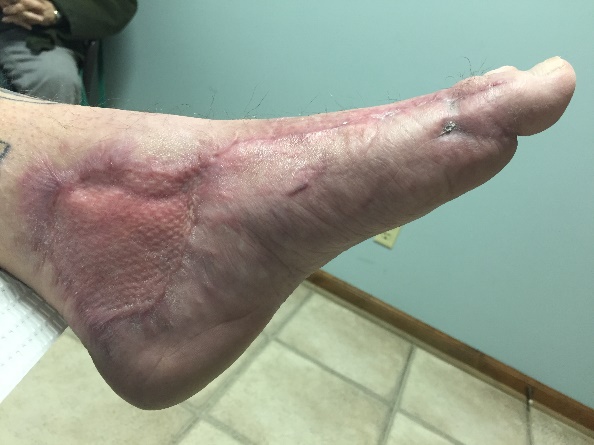 Figure 7
Figure 8
Figure 1    	Figure 2
Literature Review
Current surgical treatment options include intercalary bone transport and distraction  osteogenesis, vascularized bone transfer, massive cancellous autograft transfer,  and synthetic calcium-based fillers. These options may also be augmented with the  addition of demineralized bone matrix, allograft, or bone morphogenetic protein  (BMP). [1,5,6,7,8] Non-vascularized autografts require a well-perfused recipient site  for successful implantation, and there is an inherent potential for resorption with  grafts larger than a few centimeters. Vascularized bone grafts have an improved  rate of survival in a poorly vascularized bed; nevertheless, graft site morbidity is a  potential complication and the operation requires microvascular skills.  [9]

More recent surgical treatment option includes autologous bone grafting within  induced granulation tissue membranes for management of bone loss.  Masquelet  et al developed the use of induced membrane assisted  massive autograft for segmental bony defects and successfully managed  defects ≤25 cm with associated severe soft-tissue injury. [10,11] This 2-stage technique,  based on a foreign body reaction triggered by the presence of a PMMA  spacer, is a  viable option in both aseptic and septic conditions leading to substantial bone loss  and requires no advanced skills in microvascular  surgery.

The segmental bone defect is bridged by a tubularized construct of  polymethylmethacrylate, and the bone is stabilized by orthopedic hardware; typically  with external fixation. A  thin fibrous membrane forms around the PMMA cement  spacer within  for up to two months ad at that time the cement spacer is removed  while preserving the membrane and the contained void is filled with cancellous or  cortico-cancellous autograft bone. One of the strengths of this technique is its  simplicity, owing to the fact that it does not require special implant resources.[1,9,12]

In recent studies bone union was achieved in 90-91% of reviewed cases treated  with the Masquelet technique with an average time to union of 8.5-14.9 months.  [12,13] Kargera et al. reported that full weight-bearing was possible in legs a   mean 17.4 months after treatment of the bone defect, and 23.7 months after the initial  trauma. They also reported that patients undergoing this technique returned to work  a mean 32.8 months after the initial trauma and 25.3 months after treatment of the  bone defect.[13]
Figure 3
Figure 4
Figure 6
Figure 5